Ознакомление с окружающим миромТРУД ЧЕЛОВЕКА ЗИМОЙ
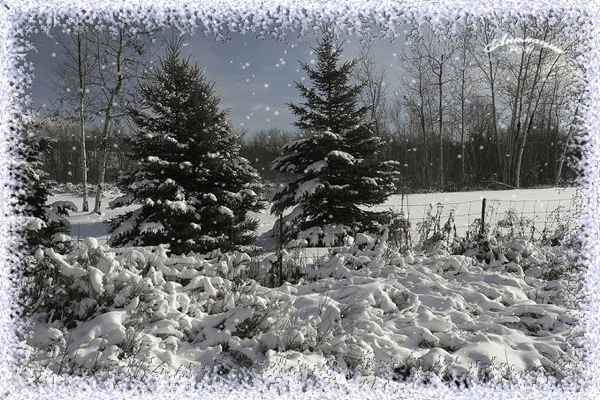 ТРУД ЧЕЛОВЕКА ЗИМОЙ В ДЕРЕВНЯХ И СЕЛАХ
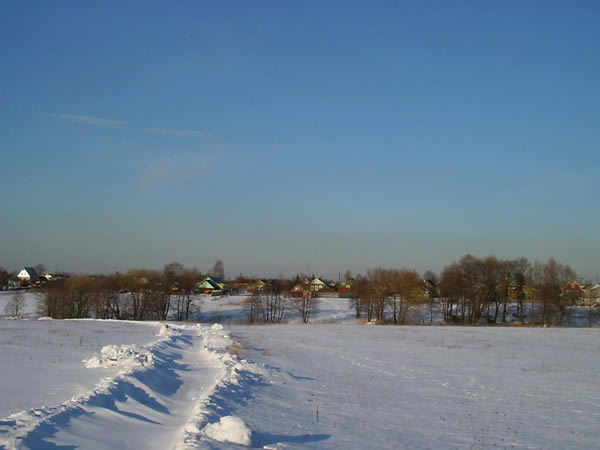 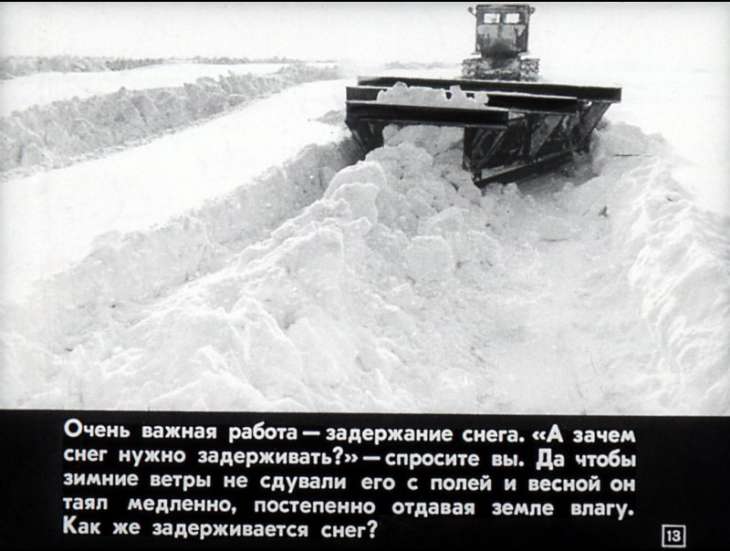 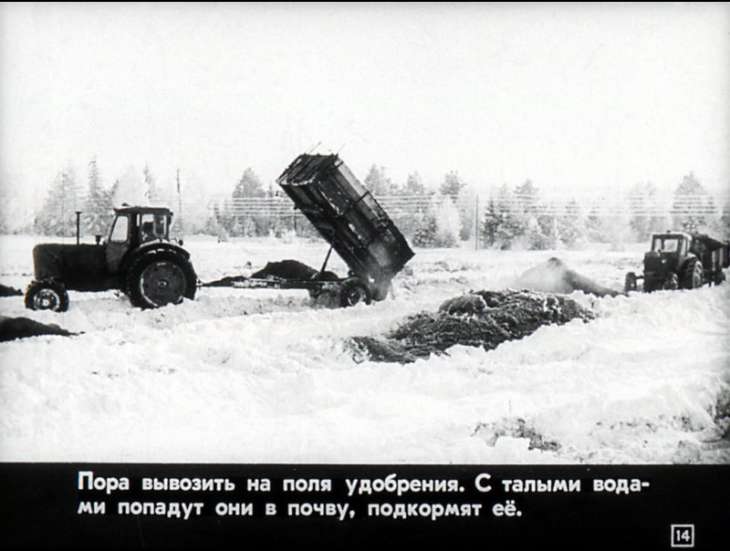 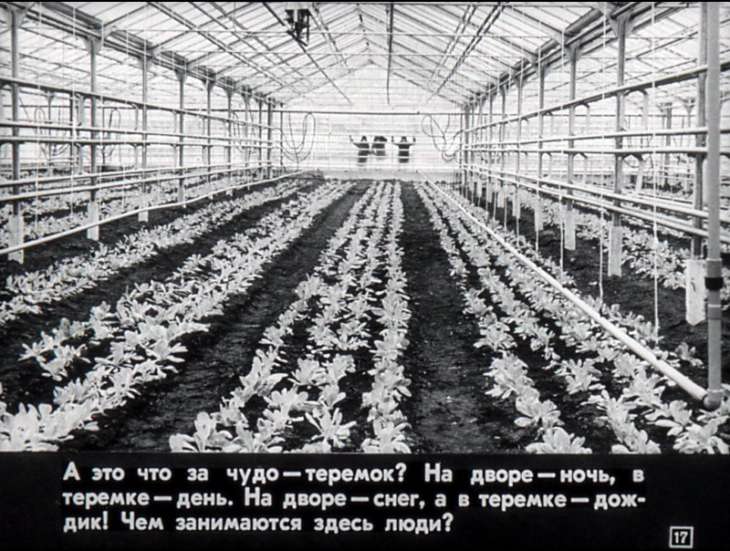 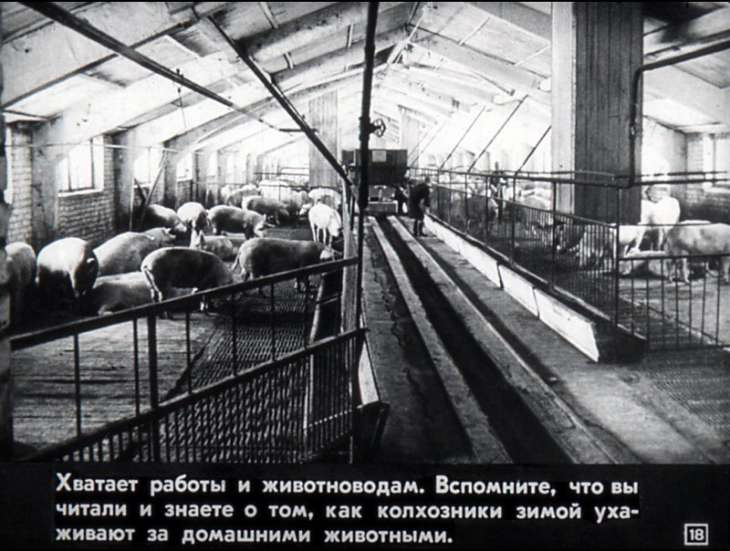 ДОМАШНИЕ ЖИВОТНЫЕ
ТРУД ЧЕЛОВЕКА В ГОРОДЕ
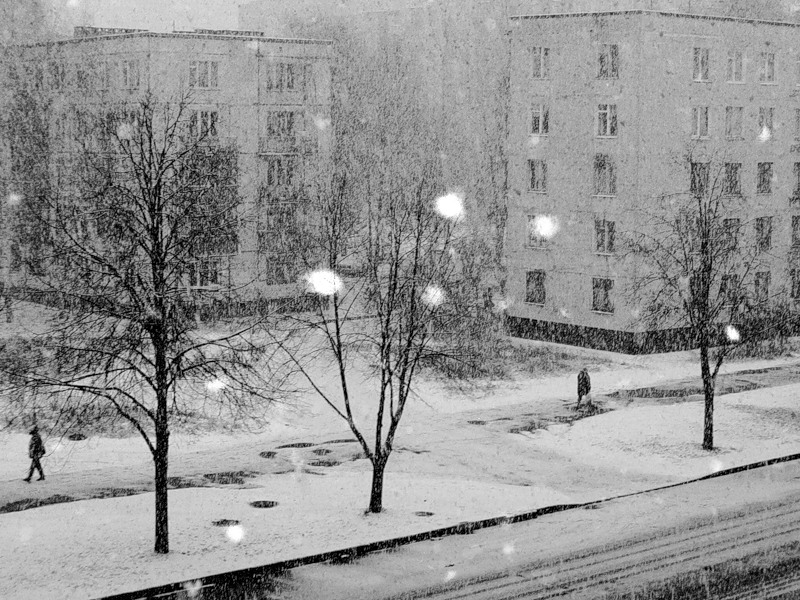 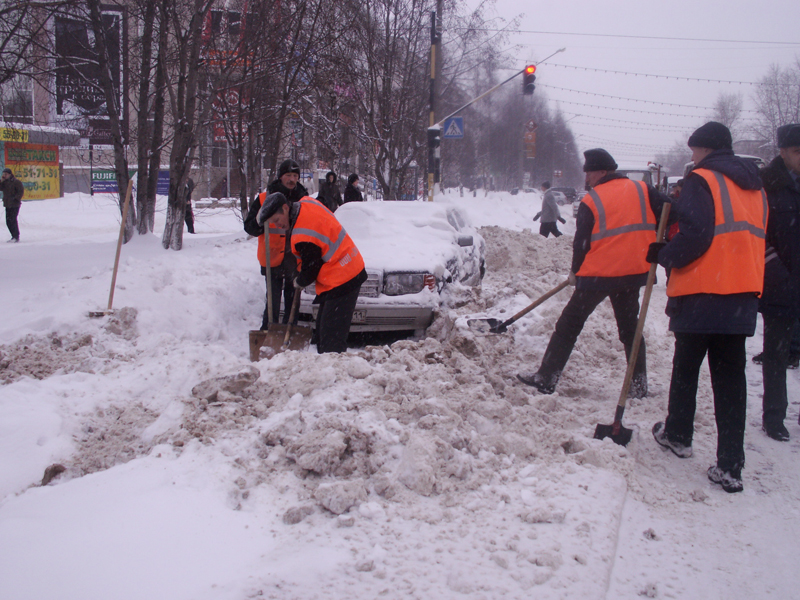 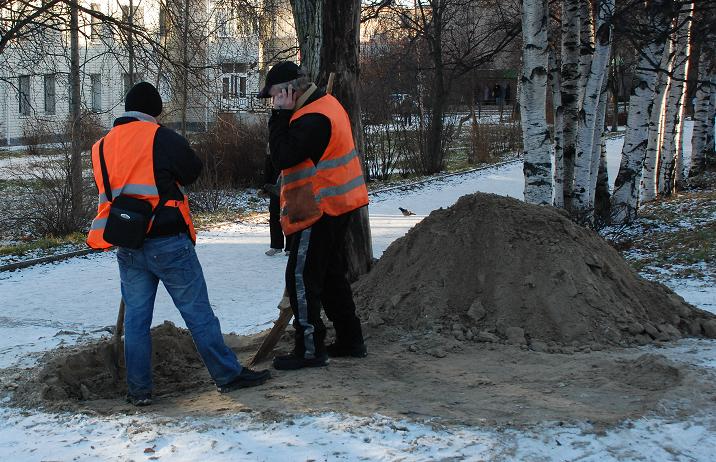